Mythologie grecque II3e cours
Luc Guay, Ph.D, didactique de l’histoire
UTA automne 2014
3. Des héros, leur gloire et leur déchéance
Œdipe: ses exploits et sa fin malheureuse
Thèbes, Corinthe 
Les Atrides: infanticide, patricide, matricide…
Mycènes
Sisyphe, ses ruses et sa punition
Corinthe
Le roi Midas, son or et sa punition
Phrygie (auj. Turquie)
Phrygie
Œdipe et l’oracle…
Personnages en cause:
Père = roi de Thèbes, Laïos
Mère= Jocaste
Œdipe  leur fils
Polybos: roi de Corinthe,  père adoptif d’Œdipe
Antigone, Étéocle, Polynice, Ismène
Un oracle de Delphes déclara que l’enfant qui naîtrait tuerait un jour son père…et marierait sa mère!
Abandon d’Œdipe sur le mont Cithéron
Fit percer les chevilles du bébé et les fit attacher au rocher
Œdipe = « pied enflé »
Œdipe fut recueilli par bergers
Fut adopté par roi de Corinthe, Polybos (135 km de Thèbes)
Quelqu’un annonça à Œdipe que Polybos n’est pas son vrai père…
Confirmé par Polybos
Œdipe consulta l’oracle de Delphes:
Il apprend qu’un jour il tuerait son père et épouserait sa mère!
Bouleversé par ces révélations, il s’éloigna de Corinthe et se dirigea vers Thèbes
Chemin faisant, il rencontra un soldat protégeant la voiture d’un roi
On lui ordonna de céder le passage, ce qu’Œdipe refusa
Une querelle s’ensuivit et Œdipe tua le soldat et le roi…
Il arriva devant Thèbes où se tenait le Sphinx qui imposait ses énigmes aux étrangers et qu’il dévorait…
Un oracle qui se vérifia!
L’énigme proposé par le Sphinx:
« quel est l’être qui marche tantôt à deux pattes, tantôt à trois, tantôt à quatre, et qui, contrairement à la loi générale, est le plus faible quand il a le plus de pattes »? 
Réponse d’Œdipe? L’Homme!
Le Sphinx se précipita de son rocher et se tua
Thèbes fut délivré enfin de ce monstre encombrant!
Les Thébains reconnaissants:
Lui offrirent la royauté (leur roi, Laïos venait de mourir)
Et lui demandèrent d’épouser la veuve du roi, Jocaste…
Œdipe venait de tuer son vrai père et d’épouser sa vraie mère…sans le savoir!
Une fin tragique
Jocaste et Œdipe eurent 4 enfants:
Antigone, Ismène, Étéocle et Polynice
La peste se déclara
On consulta l’oracle de Delphes pour connaître la cause du fléau
La Pythie déclara qu’il fallait venger la mort du roi Laïos
Œdipe jura qu’il punira le coupable (ne sachant pas que c’était …lui)
Il interrogea le devin Tirésias…qui n’osa pas lui révéler la vérité
Œdipe croyait que Tirésias voulait lui cacher l’identité du meurtrier qui serait, selon lui,  le père de Jocaste, Créon
Œdipe se querella avec Créon quand Jocaste lui dit que cela n’avait pas de sens pcq son mari se trouvait alors loin de la ville, dans un carrefour…
Œdipe se rappela qu’il se trouvait là lui aussi à ce moment-là…
Un messager arriva de Corinthe annonçant la mort du roi Polybos
Il demanda à Œdipe de retourner à Corinthe pour prendre la succession de son père…
Ne voulant pas commettre un inceste en épousant l’épouse de Polybos, il refusa…
Le messager lui annonça également qu’il avait été adopté par Polybos…
Jocaste se rendit compte qu’Œdipe était bel et bien son…fils et qu’elle avait eu 4 enfants de lui et qu’il avait tué son mari Laïos!
Prise de folie, elle se suicida
Œdipe, se creva les yeux et fut exilé de Thèbes, guidé par sa fille Antigone…
Les 3 autres enfants refusèrent de le suivre
Il les maudit
Il mourut à Colonne près d’Athènes
Étéocle et Polynice décidèrent de régner à Thèbes en alternance
Mais Étéocle refusa de rendre le pouvoir à Polynice
Polynice rassembla des chefs militaires et affronta son frère et son armée
Les deux frères s’entretuent durant le conflit
Créon, le nouveau roi, offrit des funérailles à Étéocle, mais pas à Polynice…
Antigone offrit des funérailles à Polynice
Elle fut alors condamnée à mort pour ce geste d’avoir accordé ce privilège à un « traitre »…Elle se pendit dans sa prison
Son fiancé, fils de Créon se suicida, ainsi que l’épouse de Créon (Eurydice)…
Quelques lectures se rapportant à Oedipe
Eschyle:
Les Sept contre Thèbes 
Sophocle:
Œdipe roi
Œdipe à Colonne
2. Les Atrides: infanticide, patricide, matricide
Personnages en cause:
Agamemnon: roi de Mycènes
Clytemnestre: son épouse
Iphigénie, Oreste, Électre et Chrysothémis: leurs enfants
Égisthe: amant de Clytemnestre
Cassandre: amante d’Agamemnon
Agamemnon fut choisi chef de l’expédition de la guerre de Troie
Il réunit 1000 navires qui attendent les vents favorables
Le devin Calchas annonça qu’Agamemnon sacrifie sa propre fille à la déesse Artémis
Agamemnon se révolta mais poussé par les autres chefs, accepta…
Artémis changea Iphigénie en biche au moment du sacrifice
Les vents se levèrent et la flotte put se rendre à Troie
Mais Clytemnestre n’a pas pardonné à Agamemnon…
Elle et son amant Égisthe préparèrent sa vengeance, soit de le tuer dès son retour de la guerre…
Iphigénie est menée au sacrifice par Calchas;  Artémis est prête à sauver la jeune fille…
La guerre dura…10 ans!
Agamemnon s’était vu offrir en butin, la prophétesse Cassandre, fille du roi de Troie (Priam):  ils ont eu deux enfants
À son retour à Mycènes, Agamemnon et sa captive Cassandre furent tués par son épouse et son amant…
Leurs enfants, Oreste et Électre furent horrifiés de ce meurtre, mais pas Chrysothémis qui tenta de réconcilier la mère et ses enfants…
Oreste consulta l’oracle de Delphes lui disant qu’il avait le droit de venger la mort de son père Agamemnon;
Huit ans plus tard, Oreste (il a 20 ans) tua d’abord Égisthe puis sa mère qui l’implora de ne pas la tuer, mais en vain…
Oreste et Iphigénie sur la tombe d’Agamemnon…
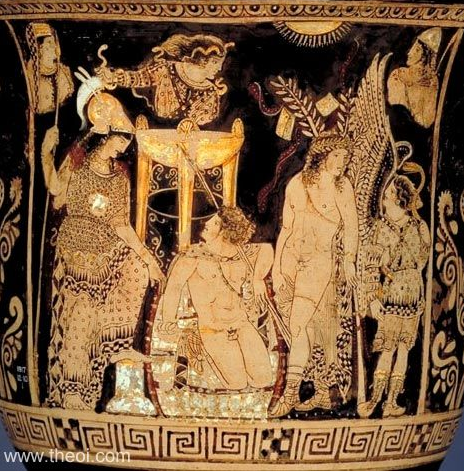 Après ces deux meurtres, Oreste fut pris de folie, poursuivi par les Érinyes
Érinyes: monstres aux cheveux faits de serpents, poursuivaient leurs victimes en les brûlant et les frappant…
Fut libéré de la vengeance des Érinyes par Athéna
Devint roi d’Argos ou de Mycènes.
Électre ne fut pas victime de la vengeance des Érinyes.
Oreste et les Érinyes, 4e s. av. J.C. British Museum
Oreste est purifié par Apollon après le meurtre de son père Agamemnon
Sisyphe le rusé
Fils du dieu du vent, Éole
Zeus voulut le punir pcq ce dernier avait indiqué où se trouvait la jeune fille d’un dieu que Zeus avait caché afin d’en faire sa maîtresse;
Furieux, Zeus demanda au dieu Thanatos  de conduire Sisyphe aux Enfers:
Sisyphe montra à Thanatos une de ses inventions: des menottes
Il lui montra le fonctionnement…et emprisonna Thanatos
Pendant des années plus personnes ne mourut…Zeus s’en occupa…
Hermès délivra Thanatos
Zeus exigea que Sisyphe se rende aux Enfers
Sisyphe s’y rendit mais demanda à son épouse de ne pas lui faire de cérémonies funèbres comme l’exigeait la tradition
Hadès lui demanda comment il se faisait qu’il n’avait pas reçu les honneurs mortuaires
Sisyphe lui répondit que sa femme ne voulait pas les lui rendre…
Il demanda la permission de réprimander sa femme et de les lui rendre…
Hadès accepta…Sisyphe ne voulut pas retourner aux Enfers
Il vécut très vieux, et à la fin, Hadès le punit en lui ordonnant de rouler un rocher dans le Tartare qui redescendait lorsqu’il arrivait au sommet…
Sisyphe roulant le rocher dans le Tartare sous la supervision de Perséphone…
Le roi Midas et le nœud gordien
Le paysan Midas entra à Gordion, une ville de Phrygie avec son char tiré par des bœufs
Une assemblée du peuple s’apprêtait à choisir un nouveau roi
Un oracle avait déjà annoncé que le futur roi entrerait en ville sur un char tiré par des bœufs!
Midas fut donc choisi pour roi
Un nœud impossible à dénouer?
Le timon du char de Midas était lié par un nœud indénouable…
Au fil des ans, une légende s’était établie que celui qui parviendrait à le défaire serait maître de toute l’Asie Mineure!
En 337 av. J.C. Alexandre le Grand passa à Gordion lorsqu’il voulut entreprendre la conquête de l’Asie Mineure:  il connaissait la légende se rapportant au nœud…
Il prit son épée et trancha le nœud!
On sait qu’il réussit la conquête de l’Asie Mineure!
Midas et son or
Le dieu Dionysos avait un ami, Silène (un satyre, précepteur de Dionysos) que des paysans avaient attaché à un arbre parce qu’il était ivre comme d’habitude…
Midas le libéra et lui offrit l’hospitalité
Dionysos, reconnaissant, offrit à Midas un vœu
Midas demanda à ce que tout qu’il toucherait soit changer en…or!
Ce qui fut fait:
Midas s’aperçut qu’il ne pouvait plus manger car le pain se changeait en or, le vin se changeait en or…
Il implora Dionysos de le délivrer de son vœu
Ce qui fut fait:  Dionysos ordonna à Midas d’aller se laver dans la rivière Pactole…et c’est ainsi que le sable se changea en…or!
D’où l’expression: le Pactole!
Les sables aurifères du Pactole étaient si riches que le roi Crésus au 6e s. av. J.C. en tira grands profits et en faisant construire plusieurs temples…d’où l’expression: riche comme Crésus!
Midas et ses oreilles d’âne
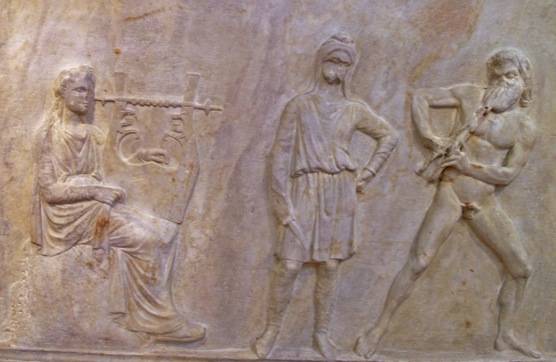 Midas fut mandaté pour devenir l’arbitre entre deux joueurs de flûte célèbres:  Apollon et Marsyas (inventeur de la flûte)!
Marsyas fut choisi par Midas
(Bas relief de Praxitèle, concours de musique entre Apollon et Marsyas).
Marsyas et Apollon: concours musical, Louvre
Pour le punir, Apollon lui changea les oreilles en oreilles d’ânes!
Midas dut cacher ses oreilles sous un bonnet phrygien
Seul son coiffeur savait le …secret de ses grandes oreilles!
Mais un jour, le coiffeur voulut révéler le secret:
Le coiffeur creusa un petit trou dans le sol et confia son secret à la terre puis enterra le trou…
Mais un roseau en vint à pousser  cet endroit…et le vent fit en sorte de répandre le secret à toute la population:
« Le roi Midas a des oreilles d'âne »
Midas fut la risée de tous!
Pourquoi des mythes? Pourquoi ces défis?
Les héros et leurs défis:
1. réparation d’un tort:
Punition des dieux pcq humains commettent impiété
Victoire du « bien » contre le « mal »
2. récupérer ou acquérir royauté
3. passage état humain à divin
Les héros veulent affronter des défis plus grands que nature…
Être l’objet d’un culte
Pcq c’est tout ce qui reste après la mort (selon les Grecs)
Défis imposés par les dieux:
Vont mettre sur leurs routes des adversaires coriaces:
Capacités exceptionnelles, qui ravagent tout 
Pour apprécier la valeur, la vaillance des héros
Pour voir s’ils sont « dignes » des dieux »
Les dieux connaissent le destin final des héros…: Moïra
Y’a-t-il une morale aux mythes?
Morale des Grecs:
Faire le bien
Être modéré:  avoir de la mesure en tout…
Prendre conscience de sa place dans l’univers et des dieux = moïra (destin)
C’est le lot des humains voulu par les dieux
1. la démesure (= hybris) = dépasser ses « limites » = orgueil = crime envers les dieux
2. la démesure amène la colère des dieux, leur vengeance = némésis
-châtiment des dieux
Quels moyens les héros prennent-ils pour relever leurs défis?
Utilisation violence
De la ruse
De l’intelligence
Derrière le mythe…quelle réalité?
Œdipe
Ne sait pas qu’il devra tuer son père et épouser sa mère
Pour éviter: s’éloigne
Résout énigme du sphinx
Ne veut pas céder le passage au roi et à son soldat
Maudit ses enfants
Se crève les yeux: vengeance des dieux (Hybris)
Les Atrides
L’infanticide d’Agamemnon : apaiser Artémis
Colère et vengeance de Clytemnestre: crime d’Agamemnon
Colère et vengeance d’Oreste et d’Électre : crime de Clytemnestre
La mort de Polynice et d’Étéocle: acquérir le pouvoir
Folie d’Oreste, sa purification
Colère et vengeance des divinités (Hybris)
Sisyphe
La ruse envers Thanatos, Zeus
L’Homme aussi doué que les divinités? = démesure (Hybris)
Midas
Le hasard ou le destin?
Vœu démesuré (Hybris)
Moïra – Hybris - Némésis
Au prochain cours
4. Des lieux de culte importants:
Dionysos et le théâtre: Athènes, Delphes, Épidaure, Éphèse…
Asclépios et la médecine: Épidaure, Pergame
Déméter et Perséphone et les mystères d’Éleusis
Apollon et les oracles de Delphes et de Didymes.